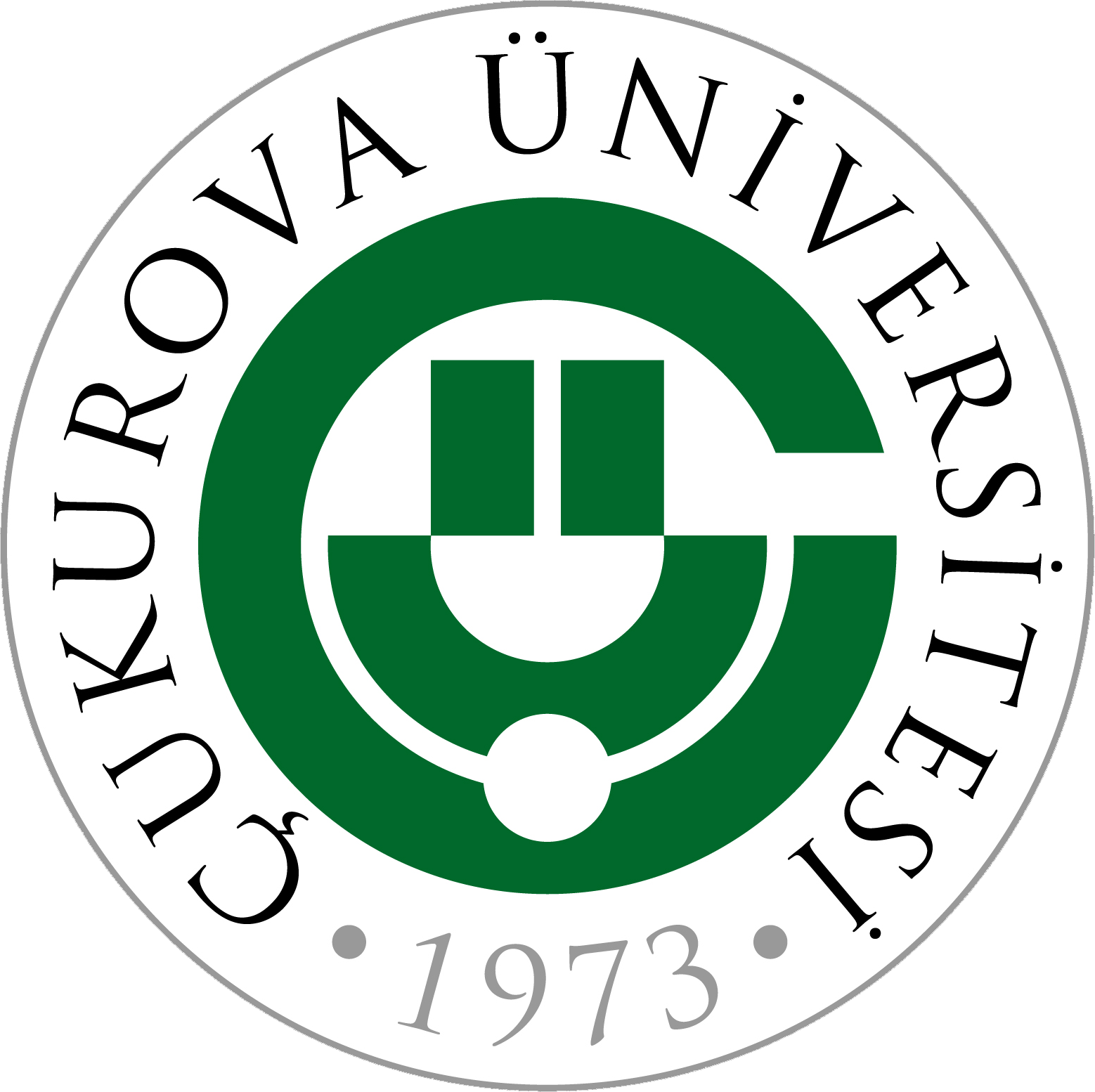 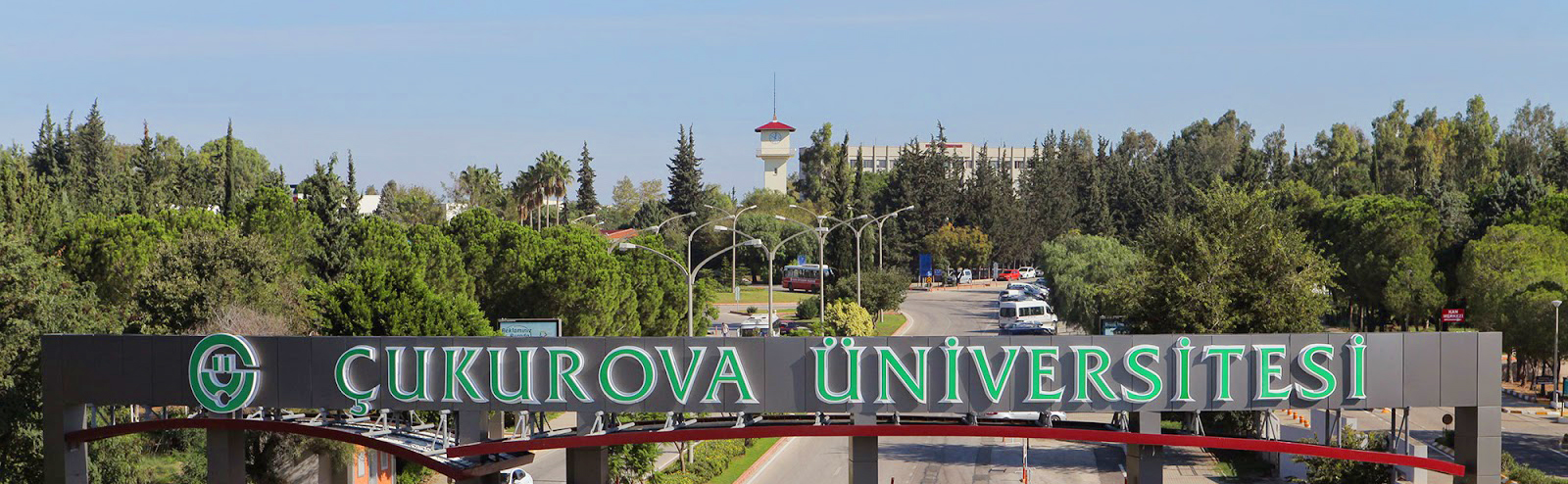 ENGELLİ ÖĞRENCİLERDANIŞMA VE KOORDİNASYON BİRİMİ
19/08/2022
www.cu.edu.tr
Engelli Öğrenciler Danışma ve Koordinasyon Birimi
Birimin amacı,
Çukurova Üniversitesi’nde öğrenim gören ve yeni kayıt olacak 
tüm engelli öğrencilerin yükseköğrenim haklarından 
etkin ve adil bir şekilde faydalanmaları ve 
her bireyin eşit ve erişilebilir koşullarda eğitim almasıdır.
Sunum Başlığı
www.cu.edu.tr
Birimin Görev ve Sorumlulukları
Kampüs içi fiziksel yapı erişilebilirliğini değerlendirme
Engelli öğrenciye uygun öğrenim ortamı (sınavlar, asistan hizmeti, okuma kaynakları v.b.) oluşturma
Engelli öğrencilerin kişisel gelişim planı oluşturmalarına katkı
Engellilikle ilgili farkındalık eğitimleri düzenleme
Öğrencilerin gereksinimi olan burs ve psikolojik destek olanaklarına yönlendirme
Engellilikle ilgili akademik çalışmalar yürütme 
Öğretim elemanlarına müfredat uyarlamaları konularında danışmanlık etme
Öğrencilerin Engelli Öğrenci Birimi’ne başvuruları tamamen gönüllülüğe dayanmaktadır ve birim, öğrencinin talebi doğrultusunda destek sağlamaktadır.
www.cu.edu.tr
Engelli Öğrencilerin Sorumlulukları ve Hakları
Birim kayıtlarında bulunan engelli öğrenciler WhatsApp grubuna dahil edilerek Eğitim-Öğretim dönemi boyunca yapılacak duyuru ve etkinlikler (hem Whatsapp hem de web sayfasından) duyurulur.
Birimin web sayfasında yayınlanan Sınav Uygulamaları Yönergesi doğrultusunda engelli öğrenci çeşitli haklardan faydalanır.
www.cu.edu.tr
Engelli Öğrencilerin Sorumlulukları ve Hakları
Her yıl kayıt yenileme yada kayıt döneminde Engelli Öğrenciler Sağlık Kurulu Raporlarındaki oran tutarında öğrenim ücretlerinden indirimli faydalanır.
İşitme Engelli Öğrenciler Bölümlerinden talep etmeleri halinde Yabancı dil dersi yerine eşdeğer kredili bir ders seçebilirler.
Engelli Öğrenci temsilcisi iki yıllığına seçilmektedir.
Her bölümde seçilen bir Akademik Danışman vasıtasıyla (web sayfamızda bilgileri mevcut)  yada kendiniz sorunlarınızı bize iletebilirsiniz.
Engelli Öğrenciler için Fiziki alt yapı büyük oranda tamamlanmıştır. Özellikle Görme Engelli Öğrenciler için Merkezi Kütüphanede Teknolojik  imkanlar mevcuttur.
www.cu.edu.tr
Birimin Adresi ve Görüntüleri
Adres     : Çukurova Üniversitesi Mediko Sosyal Sağlık Merkezi binası 
                  Zemin kat  01330
                 Sarıçam-ADANA
Telefon  : 0322-3386060 Dahili: 2335-137
Cep         : 0533-6246188
E-posta  : engelli@cu.edu.tr
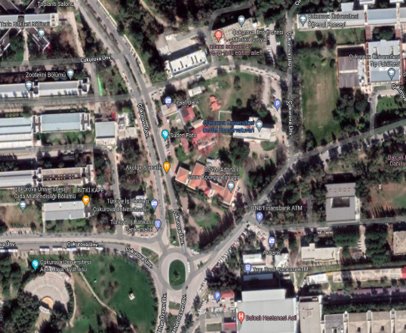 www.cu.edu.tr
Birim Yetkilileri ve İletişim Bilgileri
Birim Koordinatörü:
Doç. Dr. Oğuzhan KIRDÖK 
Eğitim Fakültesi Dekan Yardımcısı
Eğitim Fakültesi Özel Eğitim Bölüm Başkanı
0322-3386434 Dahili: 2764

Birim Sorumlusu:
Şef. Burhan KIKVALEN
0322-3386060 Dahili: 2335-137
Cep:0533-6246188
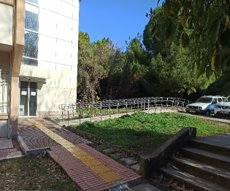 www.cu.edu.tr
Birim Komisyon Üyeleri
Birim Başkanı
Rektör Yardımcısı
Koordinatör
Eğitim Fakültesi Özel Eğitim Bölüm Başkanı
Rektörlüğe bağlı ilgili daire başkanlıkları
Sağlık Kültür ve Spor Daire Başkanı
Öğrenci İşleri Daire Başkanı
Bilgi işlem Daire Başkanı 
İdari ve Mali İşler Daire Başkanı 
Yapı İşleri ve Teknik Daire Başkanı 
Kütüphane ve Dokümantasyon Daire Başkanı 
Psikolojik Danışman
Sosyal Hizmet Uzman
Birim Sorumlusu bir şef’ten oluşur.
www.cu.edu.tr
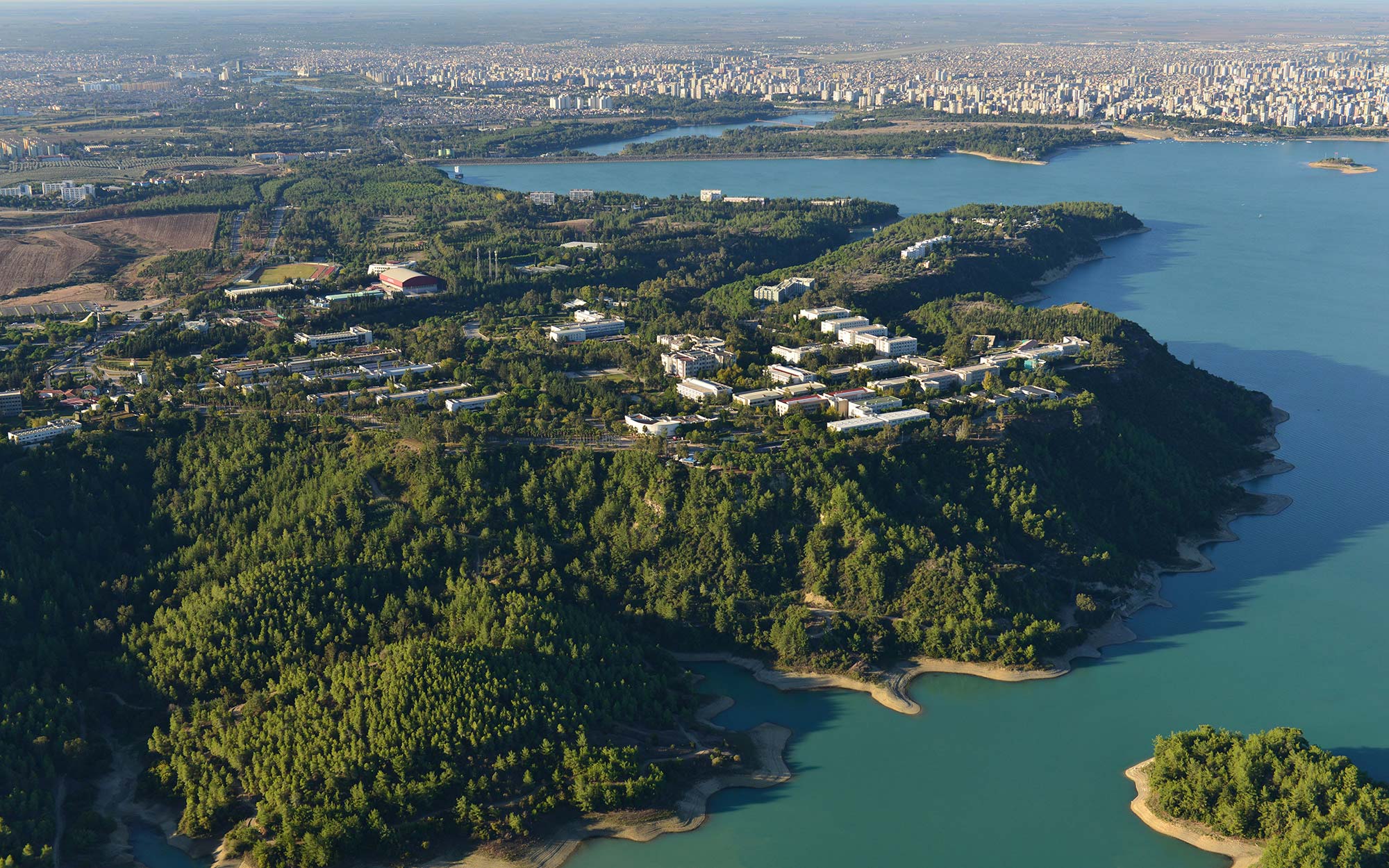 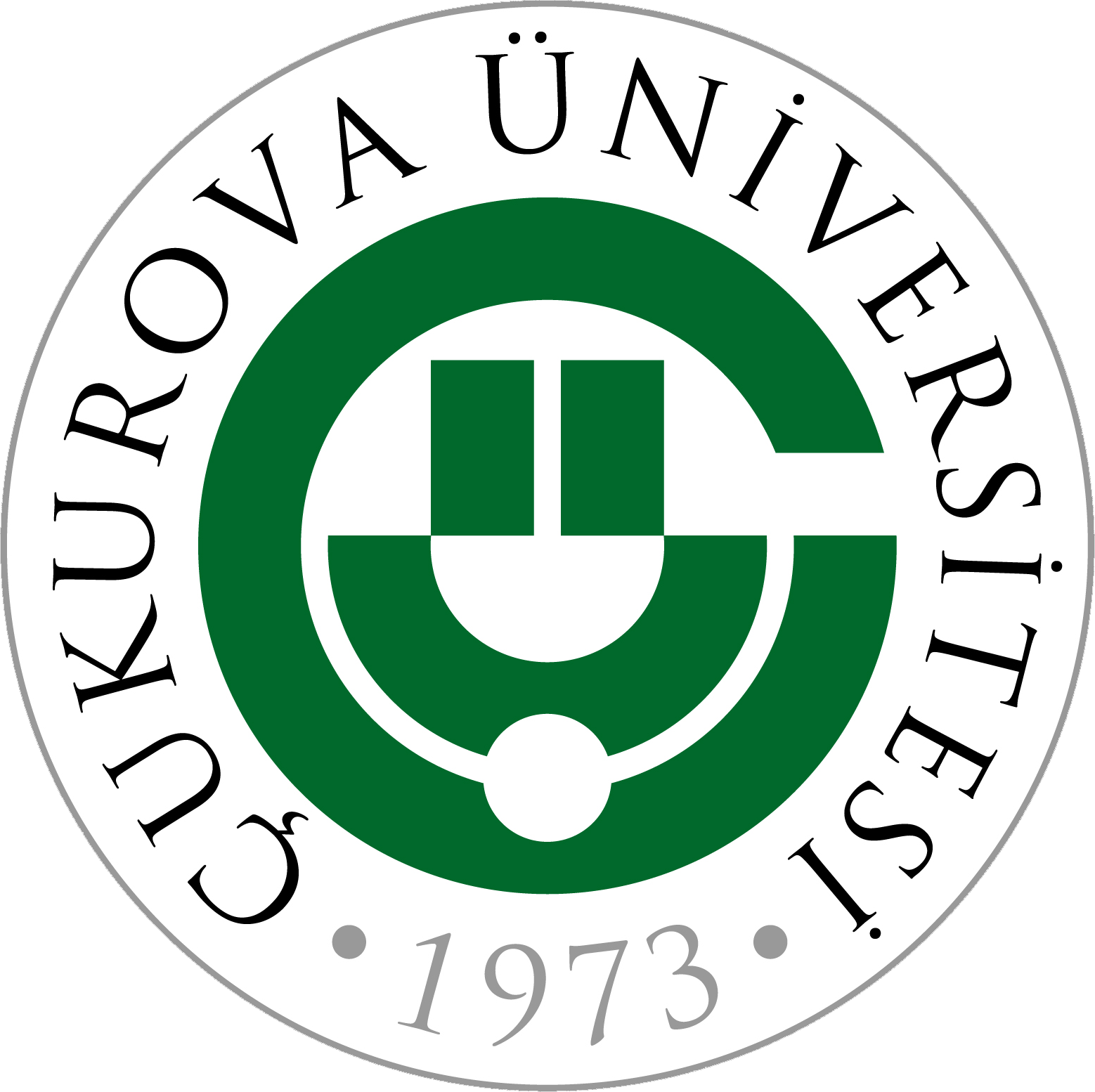 ENGELLİ ÖĞRENCİLER DANIŞMA VE KOORDİNASYON BİRİMİ
19/08/2022
www.cu.edu.tr